Introduction to Intel x86-64 Assembly, Architecture, Applications, & Alliteration
Xeno Kovah – 2014
xkovah at gmail
All materials is licensed under a Creative Commons “Share Alike” license.
http://creativecommons.org/licenses/by-sa/3.0/
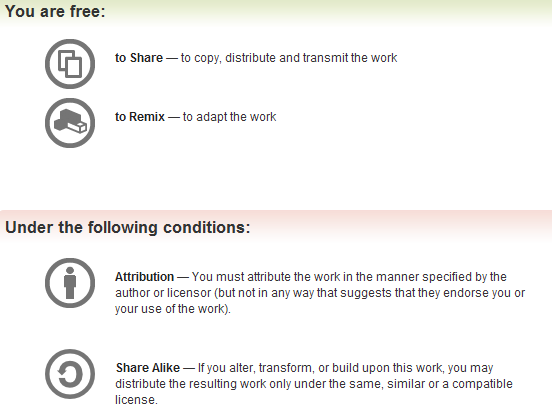 Attribution condition: You must indicate that derivative work
"Is derived from Xeno Kovah's 'Intro x86-64’ class, available at http://OpenSecurityTraining.info/IntroX86-64.html”
[Speaker Notes: Attribution condition: You must indicate that derivative work
"Is derived from Xeno Kovah's ‘Intro x86-64’ class, available at http://OpenSecurityTraining.info/IntroX86-64.html"]
Refresher - Data Types
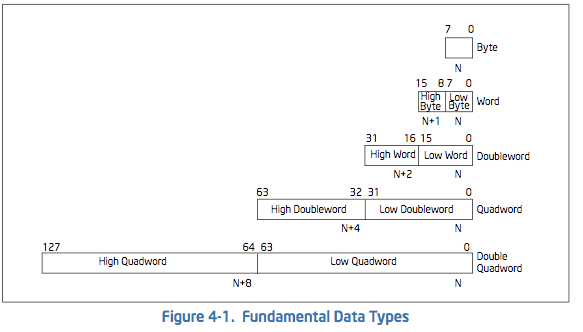 In C: char
In C: short
In C: int/long
aka “DWORD”
  on Windows
In C: double/long long
aka “QWORD”
  on Windows
?->
In C: long double?
Intel Vol 1 Sec 4.1 - page 4-1 - 
(All citations will be from the included June 2014 manual, 
because things move around slightly between revisions)
Refresher - Alt. Radices Decimal, Binary, Hexidecimal
If you don’t know this, you must memorize tonight
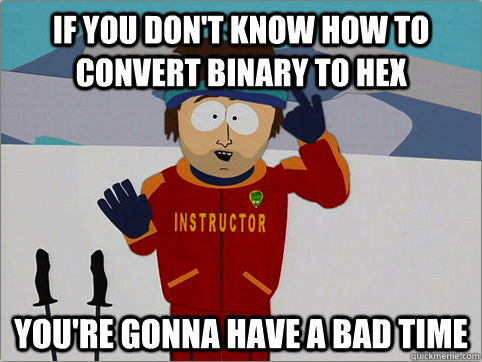 Maybe go practice here?
http://forums.cisco.com/CertCom/game/binary_game_page.htm
Refresher - Negative Numbers
Negative numbers are defined as the “two’s complement” of the positive number
“one’s complement” = flip all bits. 0->1, 1->0
“two’s complement” = one’s complement + 1







0x01 to 0x7F positive byte, 0x80 to 0xFF negative byte
0x00000001 to 0x7FFFFFFF positive dword
0x80000000 to 0xFFFFFFFF negative dword
Refresher - Boolean (“bitwise”) logic
AND   “&”
XOR   “^”
OR    “|”
Operands
Result
NOT “~”